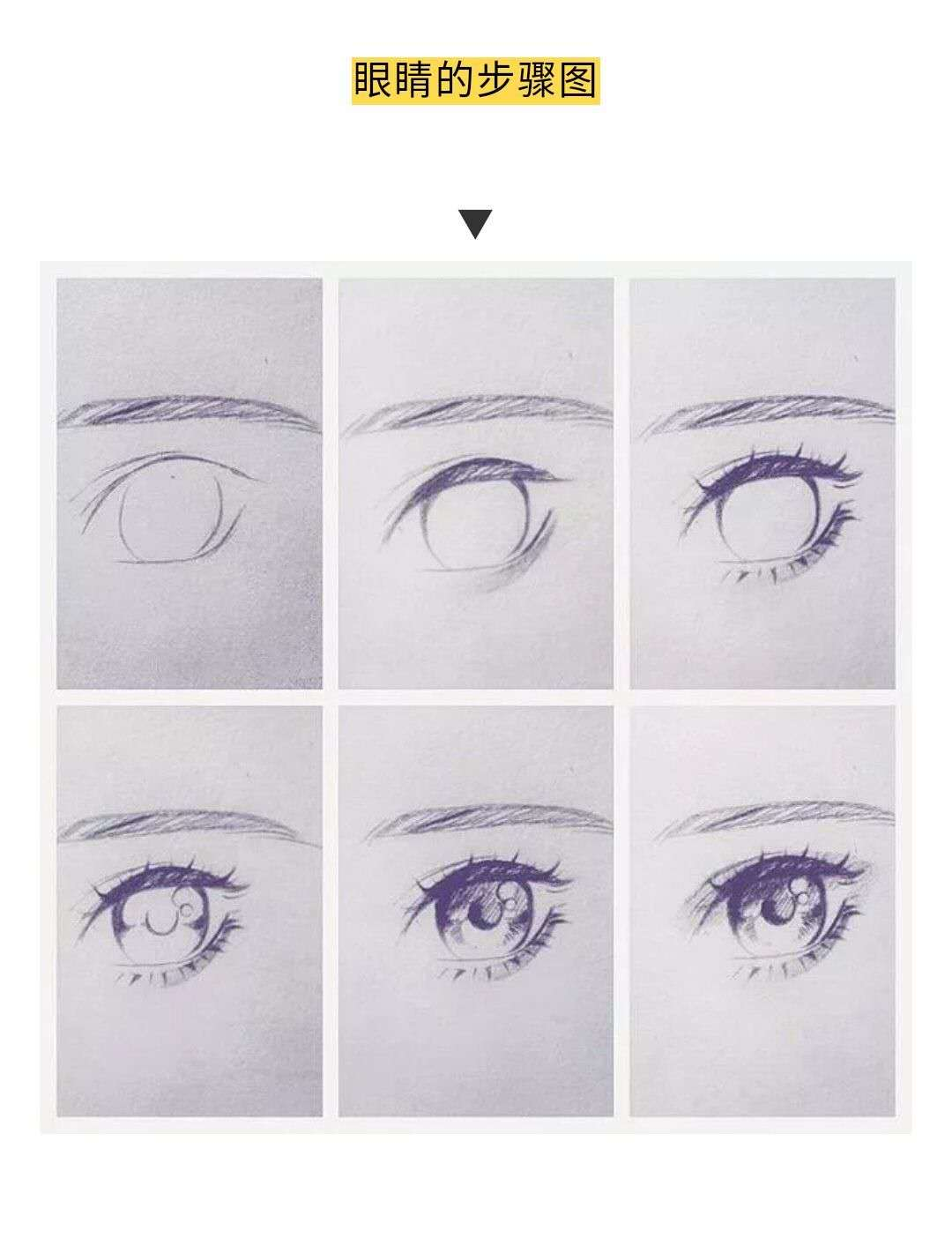 头发的绘画步骤